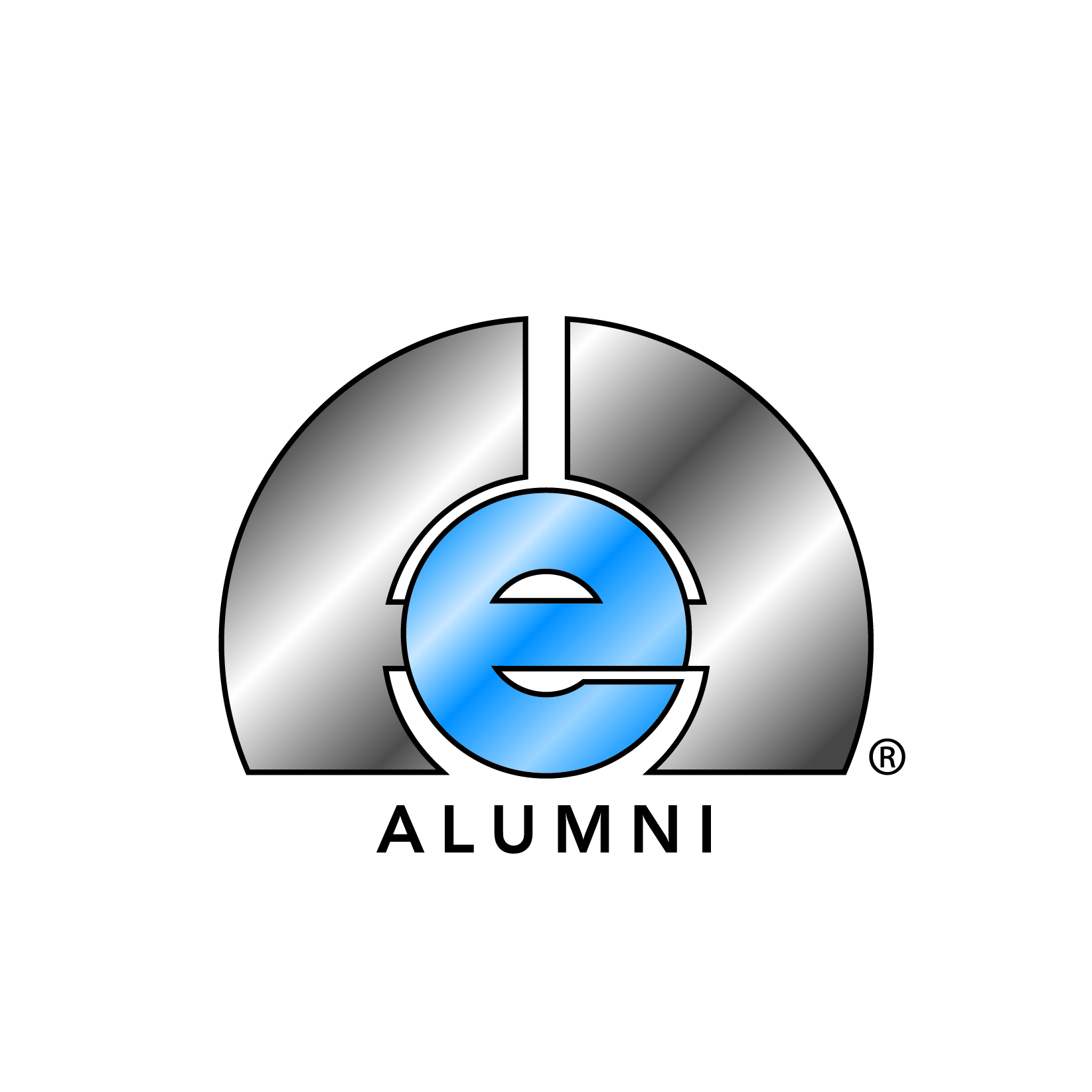 Design a Logo Contest Be part of the 1st FEF 5K Fun Run in Atlanta April 2019“Casting your Footprint”
Submit your sketch, ideas, etc…. by Sept 30, 2018
The Logo will be placed on the front of the T-shirt, promotional items and marketing materials 
Design must be visible in an 8 inch wide x 6 inch high area on the front of the t-shirt
Ability for children of all ages to wear the T-shirt
Tie the logo to the Event Name – name of the race - Casting your Footprint
Show Atlanta in the design (words, skyline, tagline, etc) or a way to change the city in future years
Other key ideas to potentially include :
Molten Metal
FEF Name

Note: The graphic designer will digitize the images and they may need to modify slightly based on the graphics requirements
Please submit to Pam @ FEF by Sept 30, 2018
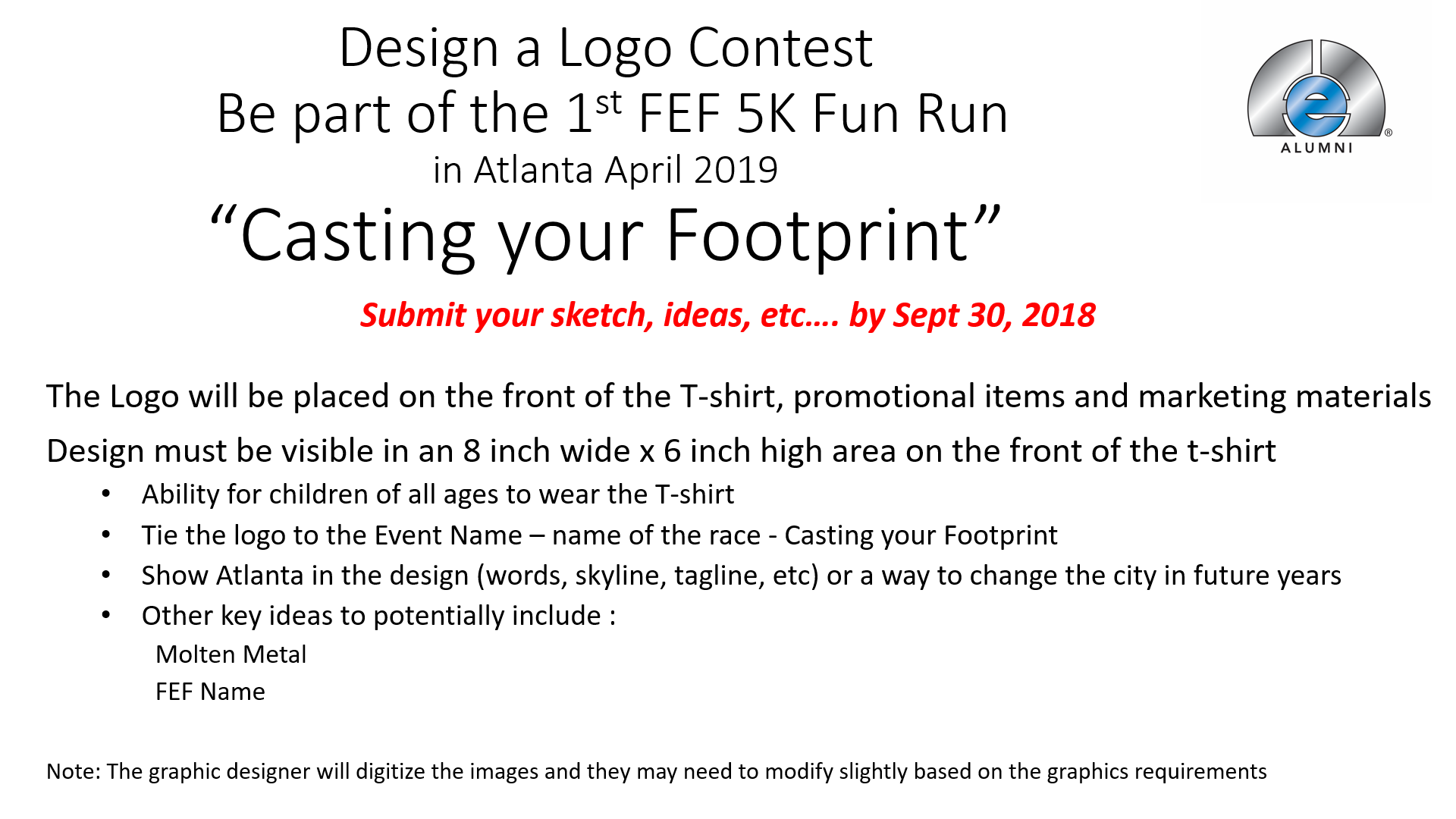